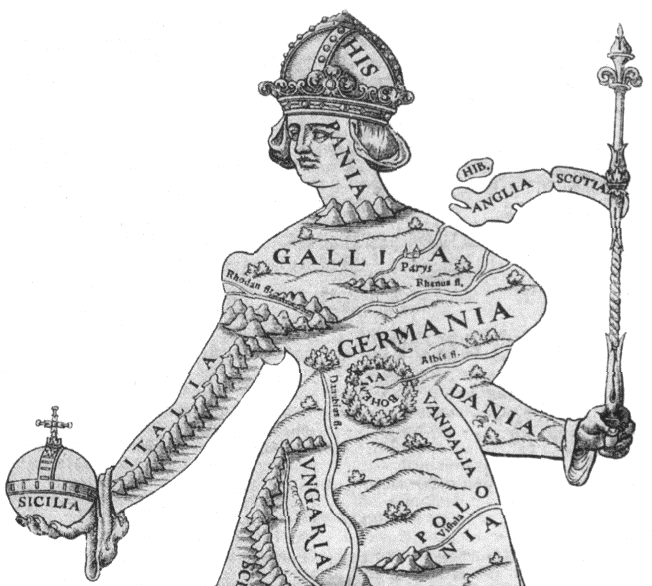 ČESKÉ POHRANIČÍ A PŘESHRANIČNÍ SPOLUPRÁCE V KONTEXTU EVROPSKÉ INTEGRACE
Milan JEŘÁBEK
Geografický ústav, Přírodovědecká fakulta MU
Struktura přednášky
Obecné otázky 
Regionální rozvoj a politika
České pohraničí
Evropská unie
Evropská územní spolupráce
Přeshraniční spolupráce v Česku
Aktuální programové období
Vnímání problematiky
1. Obecné otázky
Úvod do problematiky
V Evropě státy na národnostním principu 
Trvalý zájem X proměna rámcových podmínek 
Interdisciplinarita, komplexita, vývoj (kontinuita) 
Teorie, aplikace, praxe 
Metody sledování: kombinace 
tvrdých (statistických) dat / objektivní realita 
+x 
měkkých dat, pocházejících z empirických šetření / subjektivní reflexe 
Usměrňování socioekonomického/regionálního rozvoje pohraničí (ČR) – dimenze: 
Vnitřní: poměna pohraničí vč. působení přeshraniční spolupráce 
Vnější: hodnocení integrace ČR do EU
Hranice
Hranice – klasifikace/kategorizace: 
linie myšlená (regionalizace) X fixní – hranice politická 
přírodní/přirozená (FG) X umělá/antropogenní 
geometrická, astronomická 
liniová X zonální (SIWEK 1996) 
p. genetických faktorů: subsekventní, antecedentní, reliktní (HG, de jure X de facto) 
p. propustnosti: uzavřené, částečně otevřené, otevřené (MAIER 1990) , region → 
Hraniční přechod – bodem propustnosti (permeability): 
impulzu, změny, proměnlivosti, lokálním ohniskem difúze 
Vzájemné vztahy → hranice a/symetrická 
nerovnováha – efekt mexické hranice 
Vývoj v čase!
Hraniční efekt
Hraniční efekt +x periferní poloha (HAMPL 2000) 
Polohové X místní faktory 
řádovostně měřítková diferenciace (hierarchizace) 
Omezení X porovnání 
Klasifikace: 
Bariérový 
Periferní 
Kontaktní 
Difuzní a potenciálně diferenční 
Efekt propustnosti 
Filtrační X koncentrační 
Diverzifikace X polarizace
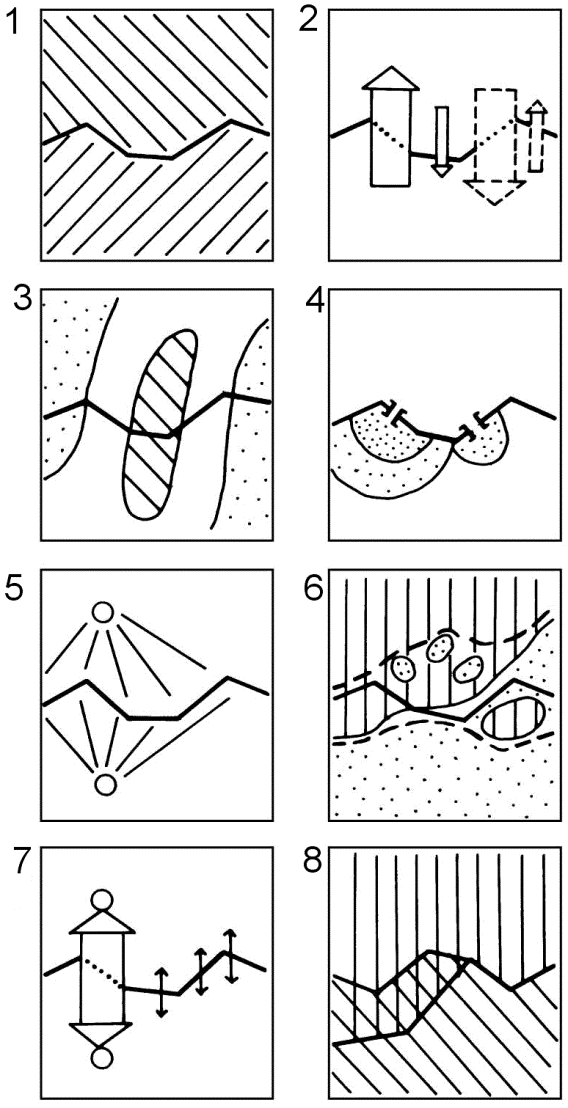 EFEKT 
AREÁLOVÝ, 
KONTINUÁLNÍ, 
PERIFÉRIE, 
PŘESKOKU, 
POTENCIÁLNĚ DIFERENČNÍ, 
DIFUZNÍ, 
POLITICKO-HISTORICKÝ (SEGER 1993)
Vymezení pohraničí
Charakter hranice 
Funkční vazby a/vs. subjektivní reflexe 
Pohled z vnitrozemí a/vs. „od sousedů“ 
Region rozdělený X jednotný 
CENTRIFUGÁLNÍ A CENTRIPETÁLNÍ SÍLY 
HAVLÍČEK 2004
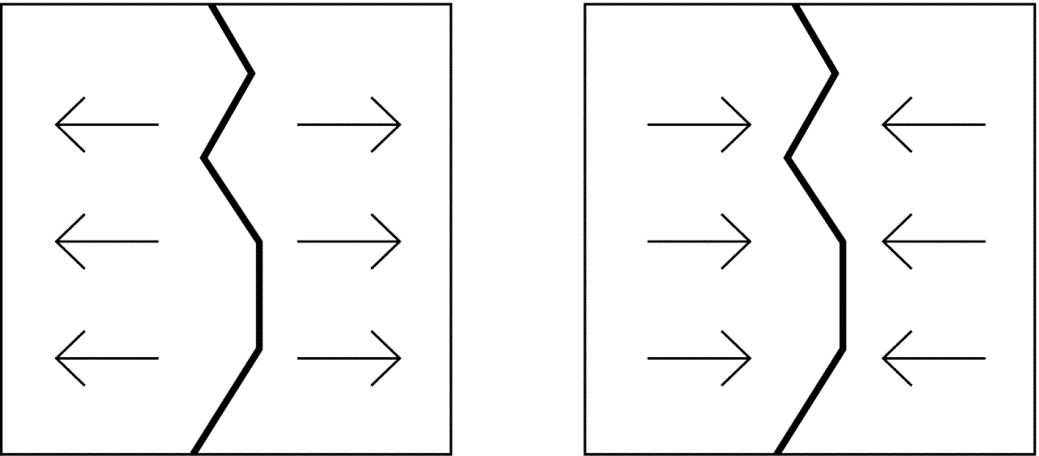 administrativní 
Sousední, další pás? (Cíl 3) 
geometrické (distanční) 
Omezení resp. uvolnění 
Vzdálenost / periférie 
Reliktní 
Historické, např. vnitřní pohraničí (KASTNER 1996) 
města Plzeň, Žatec, Most, Litoměřice, Turnov, Hradec Králové, Moravská Třebová, Olomouc 
Sudety (= české "vnější" pohraničí): tzv. Bohaté, tzv. Chudé (PERLÍN 2008) 
Kulturní / etnické 
Politické a ekonomické 
Subjektivní identifikace: 
Identita, vnitřní homogenita 
Dopravní dostupnost
2. 
Regionální rozvoj a politika
Pohraničí v regionálním rozvoji
Sledování diferenciace podmíněné hranicemi / rozdíly 
součást nové orientace SG v 90. letech 
Regionální / lokální úroveň 
společné problémy, společné řešení 
Prohlubující se integrace – idea Evropy X 
různorodost pohraničních oblastí 
Vnitřní pohled (endogenní potenciál) +x přeshraniční vnímání (mezinárodní regiony) 
V rámci regionálního/lokálního rozvoje 
zaostávající oblasti? 
periférie 
Z okrajové polohy na národní úrovni „stoupají“ k vnitřní poloze v rámci jednotné Evropy, přičemž regionální spolupráce přes hranice je jak posiluje, tak vytváří vlastní identitu (SCHABHÜSER 1993)
Pohraničí v politice
Řádovostní přístup (JEŽEK 1998, SCHAMP1994): 
Makro – vnější aspekty 
Mikro – vnitřní síly 
Mezo – přeshraniční instituce 
Přeshraniční politika 
Tzv. velká (mezinárodní, zahraniční) – oficiální 
Tzv. malá – řešení „sousedské“ problematiky, každodenního života 
„hovořit spolu“ → „konat spolu“ 
Přeshraniční komunikace jako příspěvek ke srůstání Evropy (FIESINGER 2000)
Rámcové dokumenty k pohraničí
Evropská rámcová úmluva 
o přeshraniční spolupráci mezi územními společenstvími / orgány (1990/1999) 
Madridská úmluva / konvence 
Evropská charta hraničních a přeshraničních regionů (1981) 
Stavební kameny a mosty / subsidiarita a partnerství 
Historické jizvy, překážky a nerovnováhy 
Rovnocenné postavení, jednotná legislativa 
Evropská charta územního plánování (1983) 
Pohraničí specifickým územním typem 
Forma / charakter: 
Dílčí partnerství, účelové kontakty, souhrnné mezinárodní styky
Nadnárodní / evropská územní spolupráce
Sousedská spolupráce (ECKART, KOWALKE 1997) 
Relativně dílčí, specifické problémy (projekty) → komplexní, integrovaný rozvoj (programy) 
„spolupráce v malých krocích“ 
Zdola / bottom up x+ shora / top down 
Blízkost (proximita), komplementarita, vize (DRGOŇA 2001) 
Kategorizace (LEZZI 1994) 
žádné vztahy → výměna informací → konzultace → koordinace → kooperace → integrace 
Formy (SLAVÍK 2001) 
Mezivládní dohody o přeshraniční spolupráci 
Spolupráce v rámci euroregionů 
Spolupráce samosprávných a státních územních orgánů 
Spolupráce obchodních komor
Přeshraniční problematika v národních dokumentech
STRATEGIE REGIONÁLNÍHO ROZVOJE ČESKÉ REPUBLIKY
K zabezpečení prorůstové strategie slouží následující procesy diversifikovaného rozvoje regionů: 
6) Přeshraniční a meziregionální spolupráce 
Využívání možností přeshraniční regionální spolupráce v rámci středoevropského prostoru a spolupráce s dalšími evropskými regiony a mezinárodními organizacemi. 
PŘESHRANIČNÍ SPOLUPRÁCE 
regenerace příhraničních oblastí 
tvorba společných projektů 
forma integračních procesů
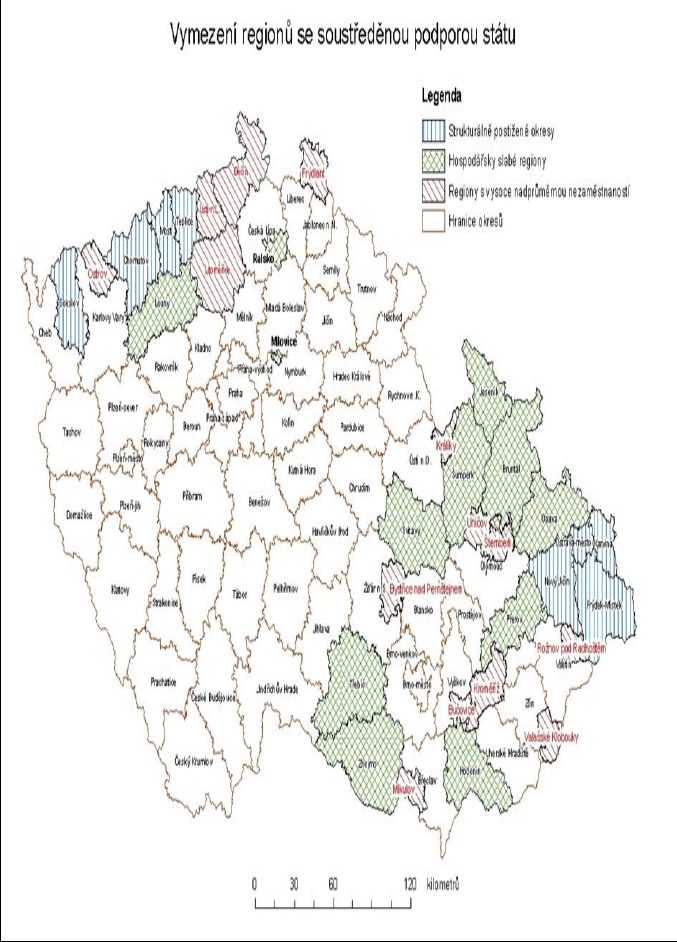 Meziregionální disparity / venkovské oblasti, regiony mimo rozvojové osy a periferní regiony
zaostává ekonomická úroveň značné části příhraničních okresů, 
přetrvává nedostatečné napojení severovýchodní Moravy a Slezska na transevropské komunikační tahy a hlavní město, což výrazně přispívá k nezájmu investorů, zejména zahraničních, o toto území 

Předpokladem odstranění bariér 
hraničních (např. rozšíření Schengenského prostoru), 
infrastrukturních (pozemní komunikace přes hranici zajišťující dosaţitelnost budoucích společných center přeshraničního prostoru z obou stran hranice, IT sítě apod.), ale i 
bariér vyplývajících z historického vývoje provázeného národnostními i jinými konflikty, jazykových apod.
Politika územního rozvoje čr
nástrojem územního plánování, který určuje požadavky a rámce pro konkretizaci ve stavebním zákoně obecně uváděných úkolů územního plánování 
v republikových, 
přeshraničních a 
mezinárodních souvislostech, zejména s ohledem na udržitelný rozvoj území 

řešení přeshraniční dopravy, protože mobilita a dostupnost jsou klíčovými předpoklady hospodářského rozvoje ve všech regionech.
Mezinárodní/přeshraniční aspekty v rozvojových/specifických oblastech
OB3 Brno 
sílící mezinárodní kooperační svazky napojují oblast zejména na prostor Vídně a Bratislavy. 

SOB4 Karvinsko 
Potřeba využít pro další ekonomický rozvoj předpoklady plynoucí zejména z potenciálu výhodné dopravní polohy silně dopravně exponovaného území, kterým prochází hlavní železniční a silniční spojení na Polsko a Slovensko a plánované dálniční propojení s Polskem.
3. České pohraničí
Česko
Specifické území – v územním kontextu 
Národním (Česka) 
Mezinárodním (středo/evropském)
Specifika vývoje pohraničí ČR: 
Poválečná výměna obyvatelstva 
Socioekonomické změny 
Deformace sídelního systému 
Sociálně politická změna 
Změna krajinné sféry a životního prostředí 
Protichůdné tendence řízení území: 
realizace zájmů centra („shora“) a 
realizace místních zájmů – občanskou společností („zdola“) 
Pohraničí dosidlované vs. ostatní území 
Přebírání a rozvoj tradic z přilehlého vnitrozemí
Charakter území: 
exponovanost (HAMPL, ŘEHÁK) 
tranzitní funkce 
Čechy vs. Morava a Slezsko (ILLNER), SxJ → ZxV 
územní diferenciace: úseky, sousedé 
integrita, řádovost (hierarchie), problémovost 
společné/přeshraniční rozvojové koncepty / euroregiony 
Geografická poloha, ovlivněná jak autochtonními, tak alochtonními vlivy: 
„vnější“ makropolohové hledisko: (historické) rozvojové osy („zemské brány“, obchodní stezky) 
„vnitřní“ hledisko: fyzickogeografické podmínky → míra bariér a omezení 
faktor sousedství – geopolitické aspekty (Západní Německo x Slovensko)
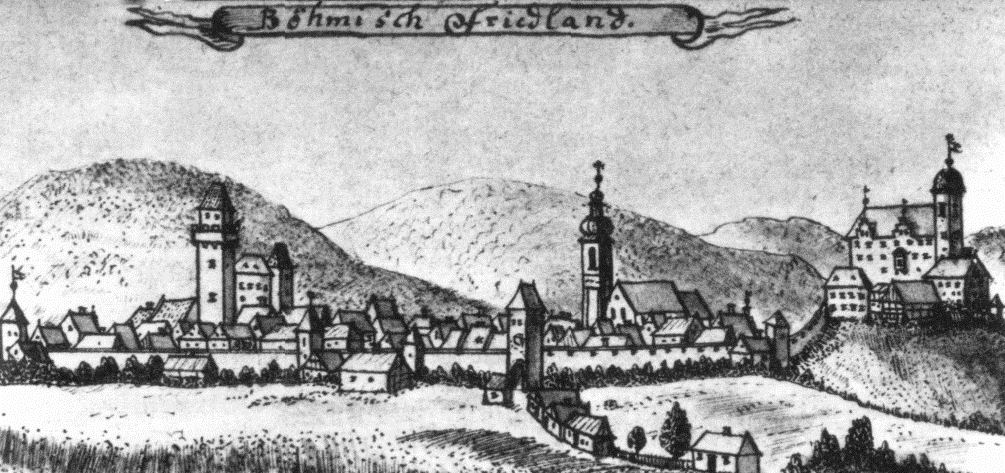 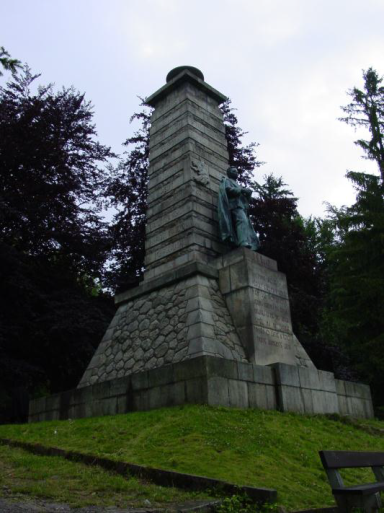 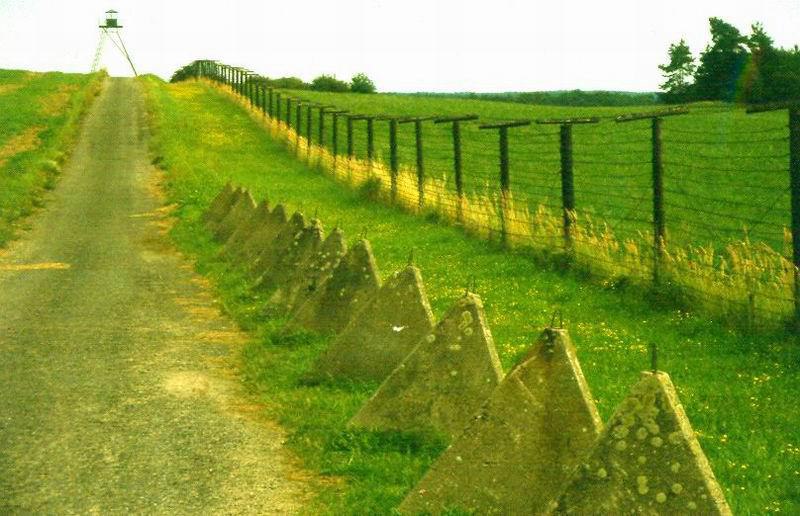 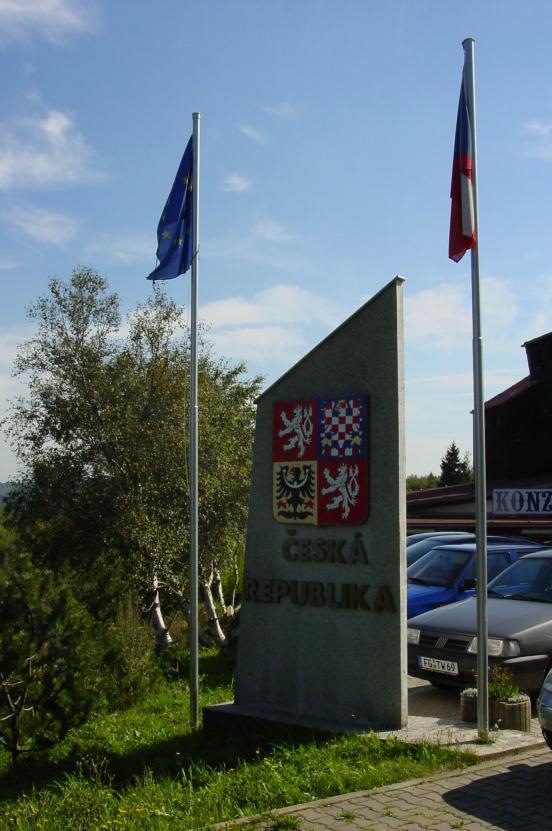 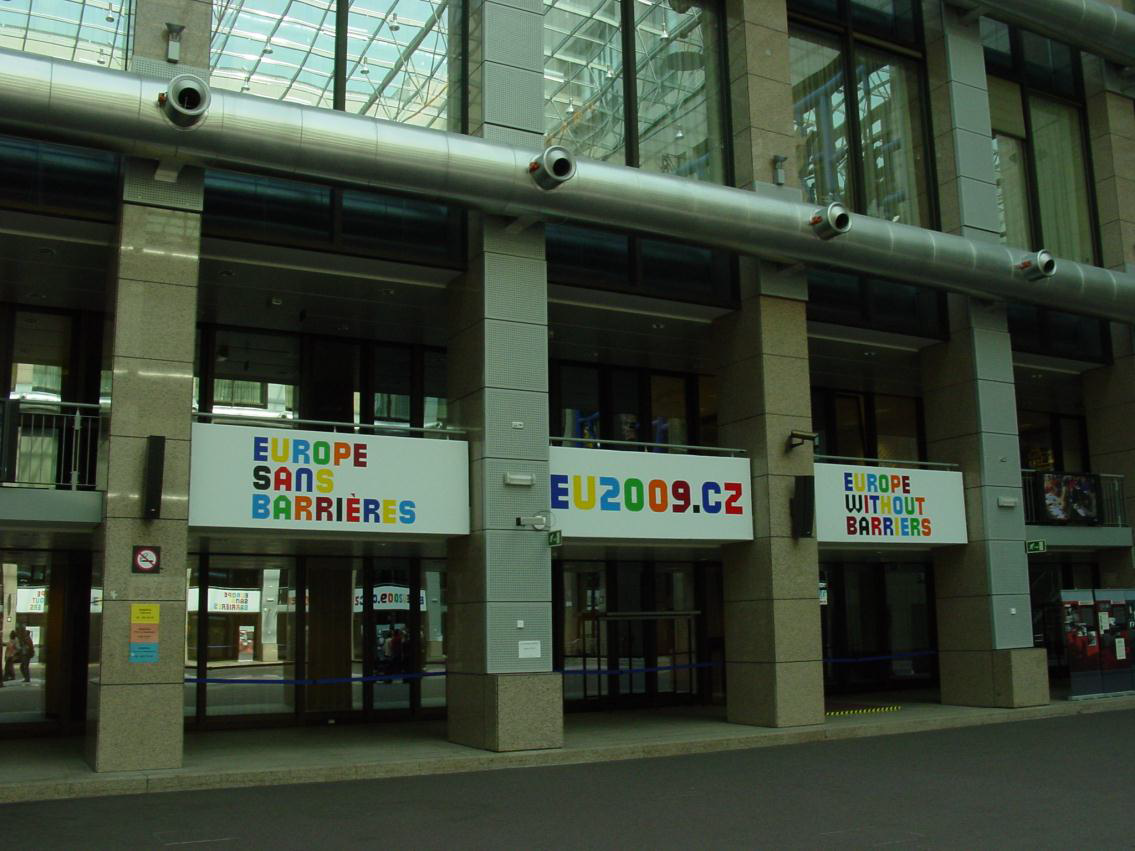 Příklady v česku
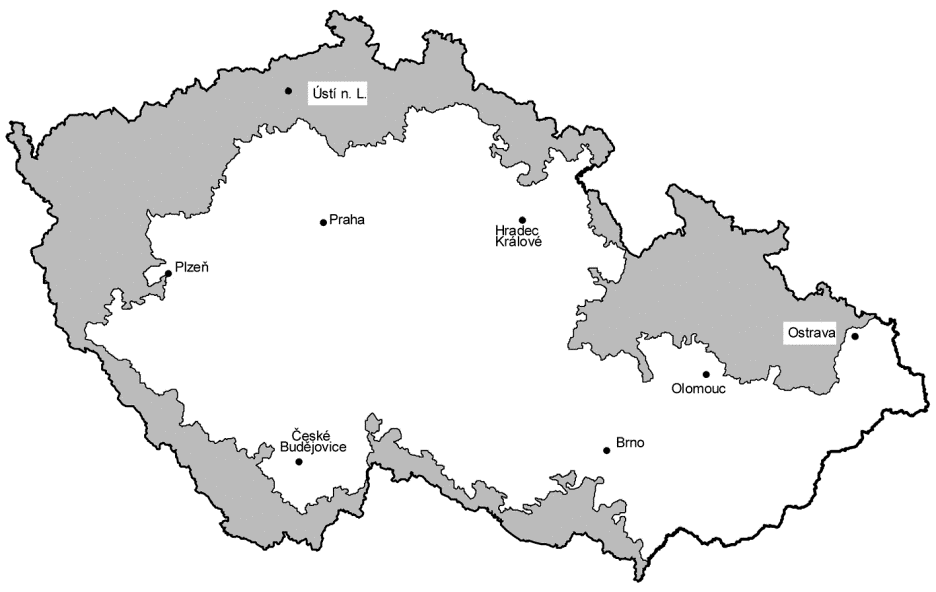 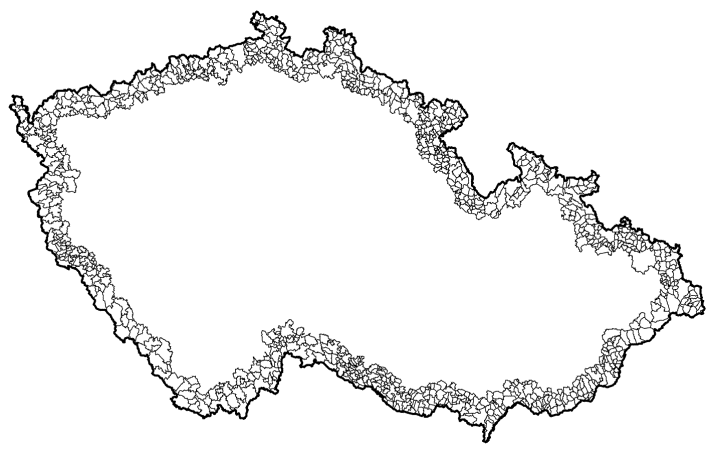 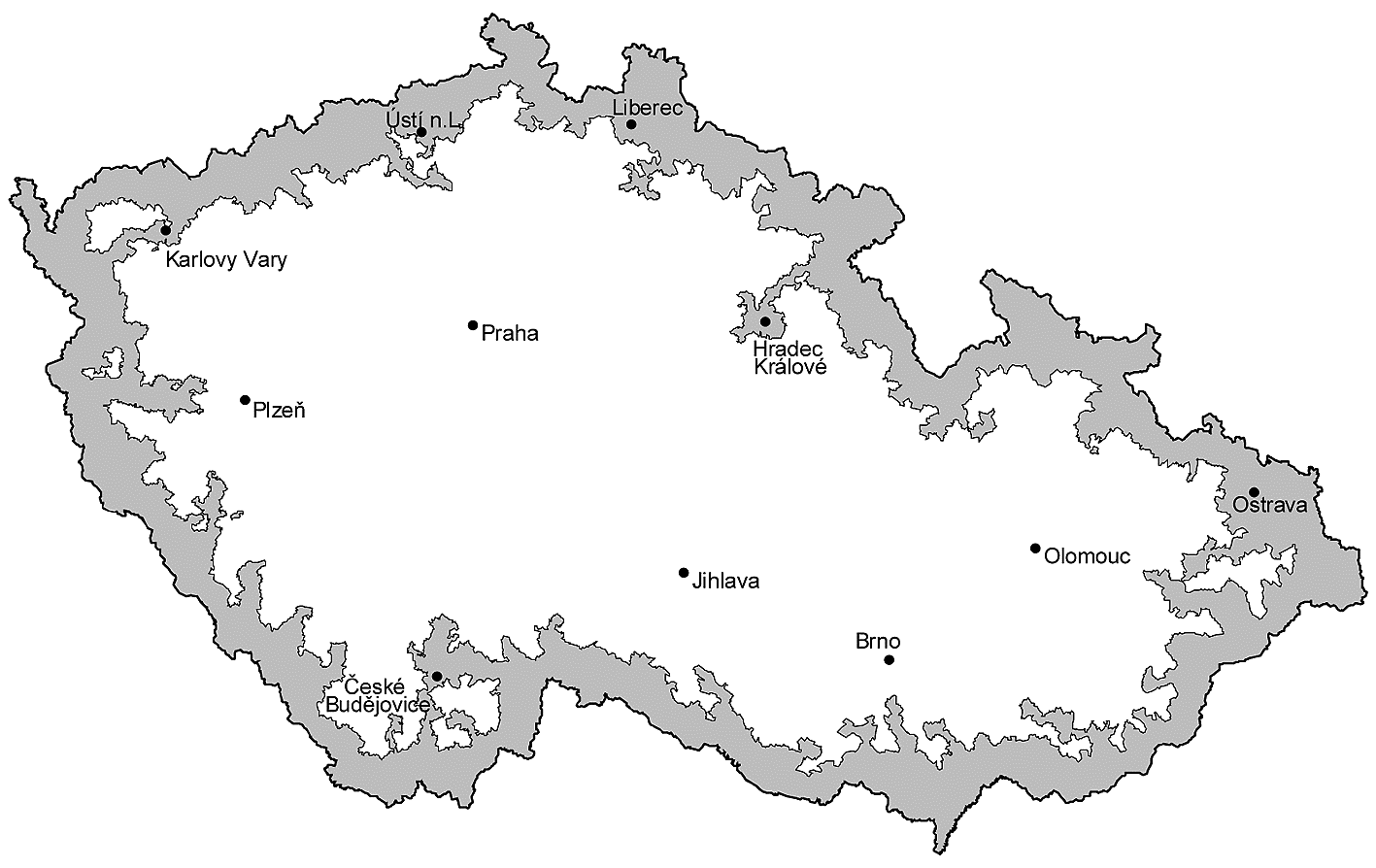 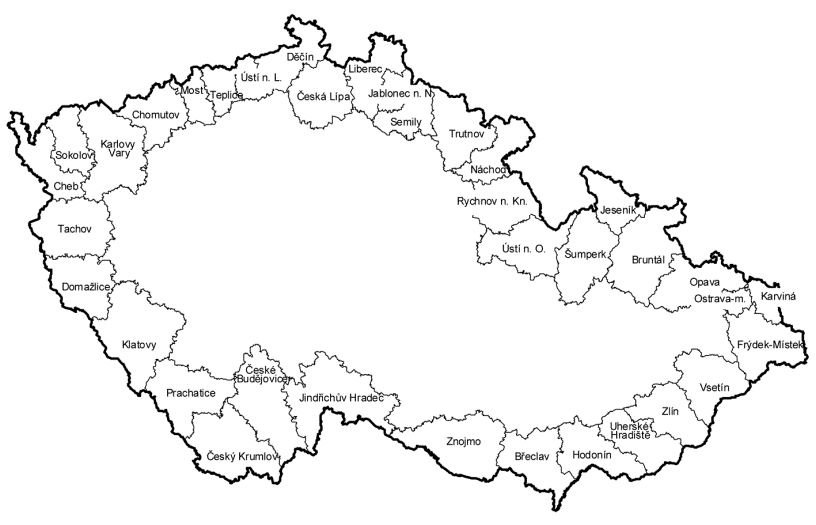 Typologie českého pohraničí
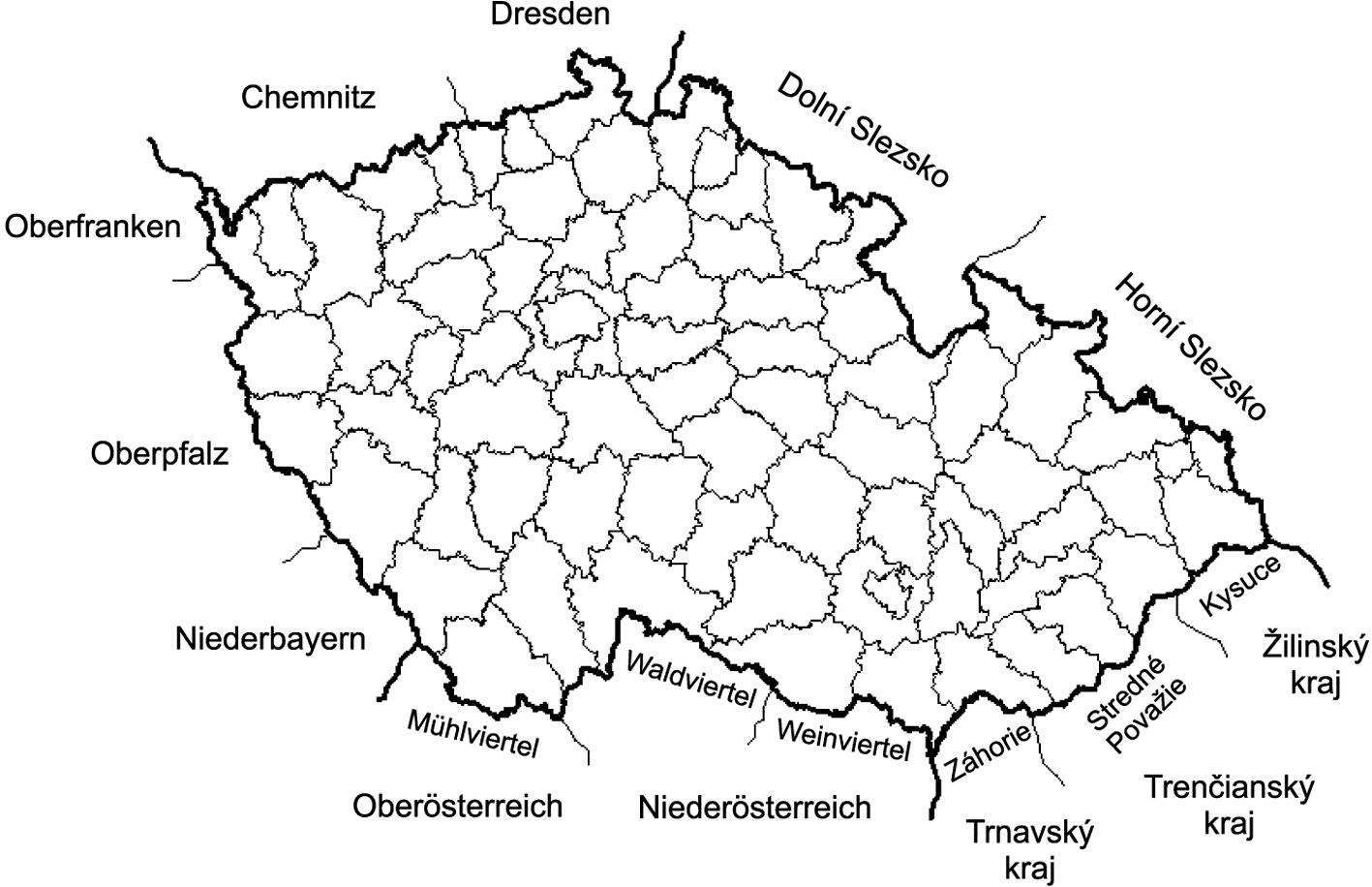 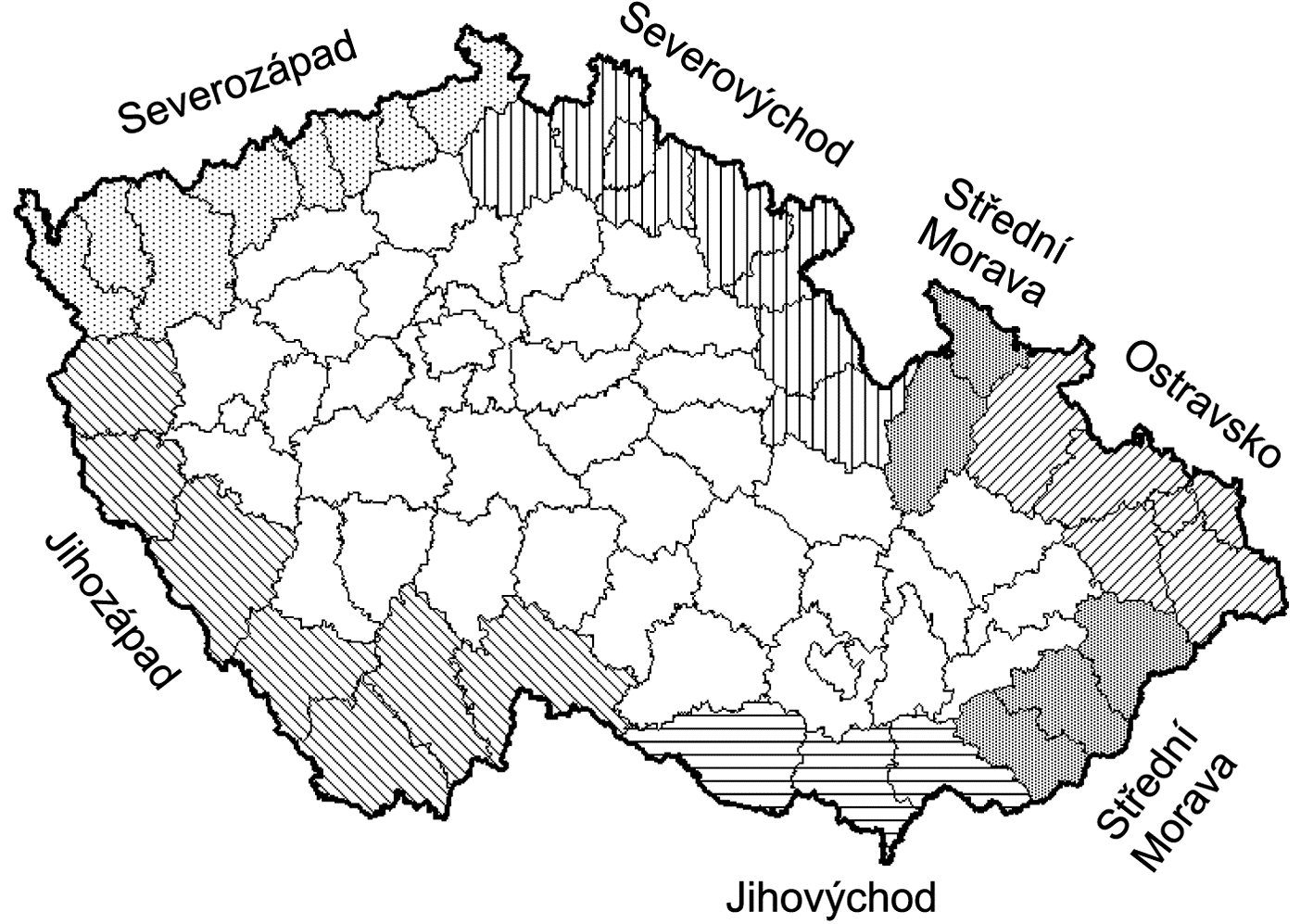 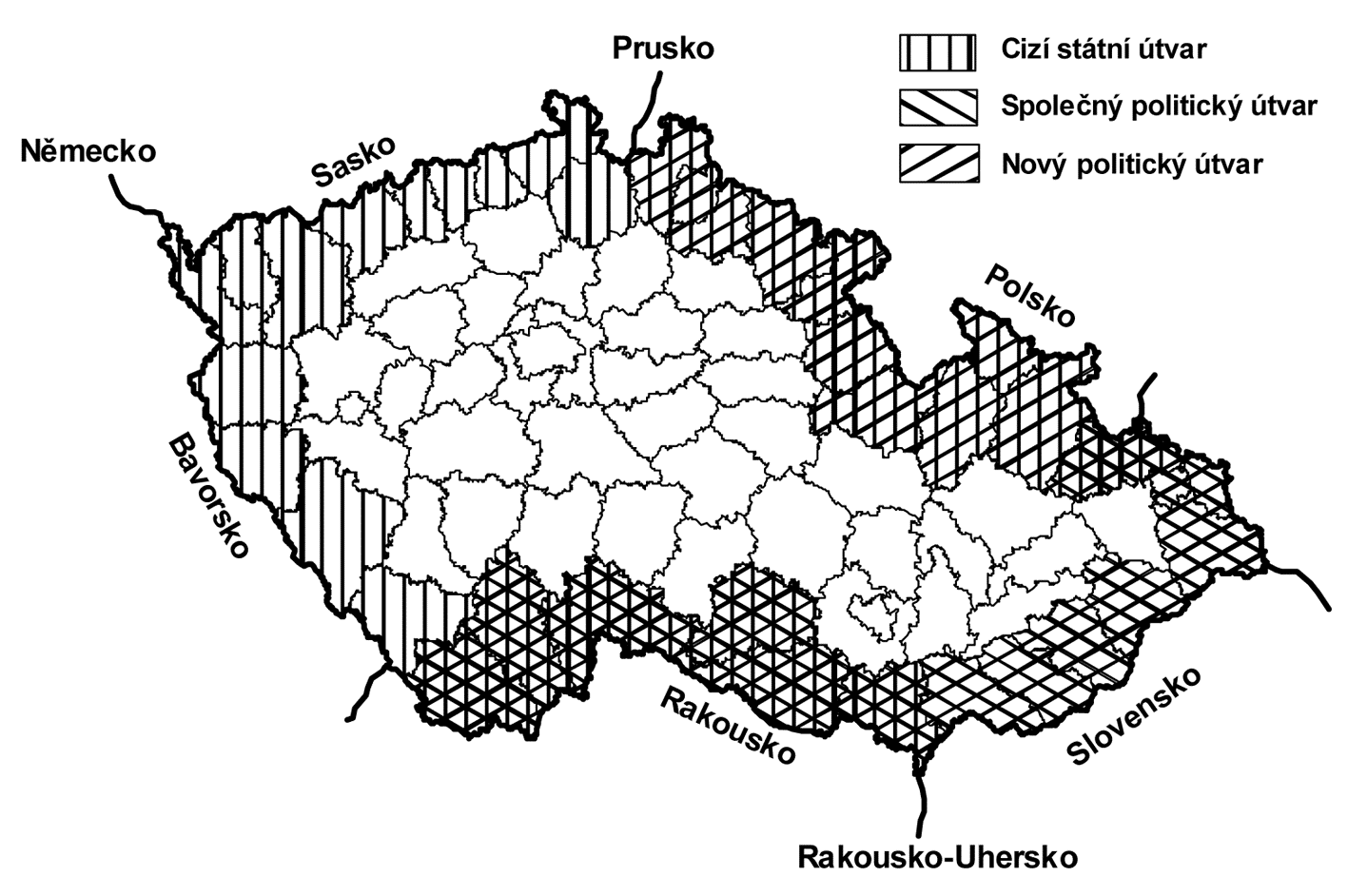 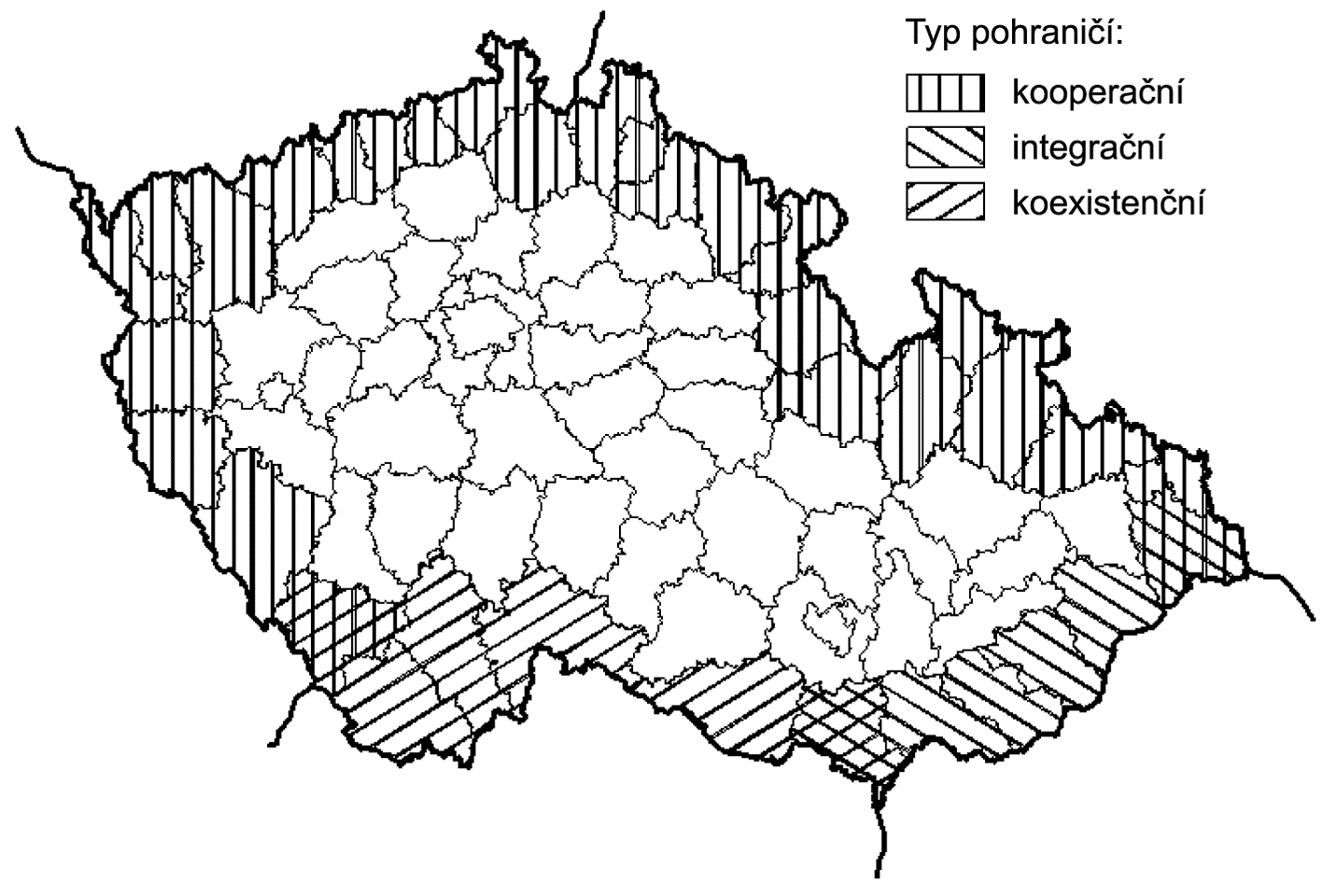 České euroregiony
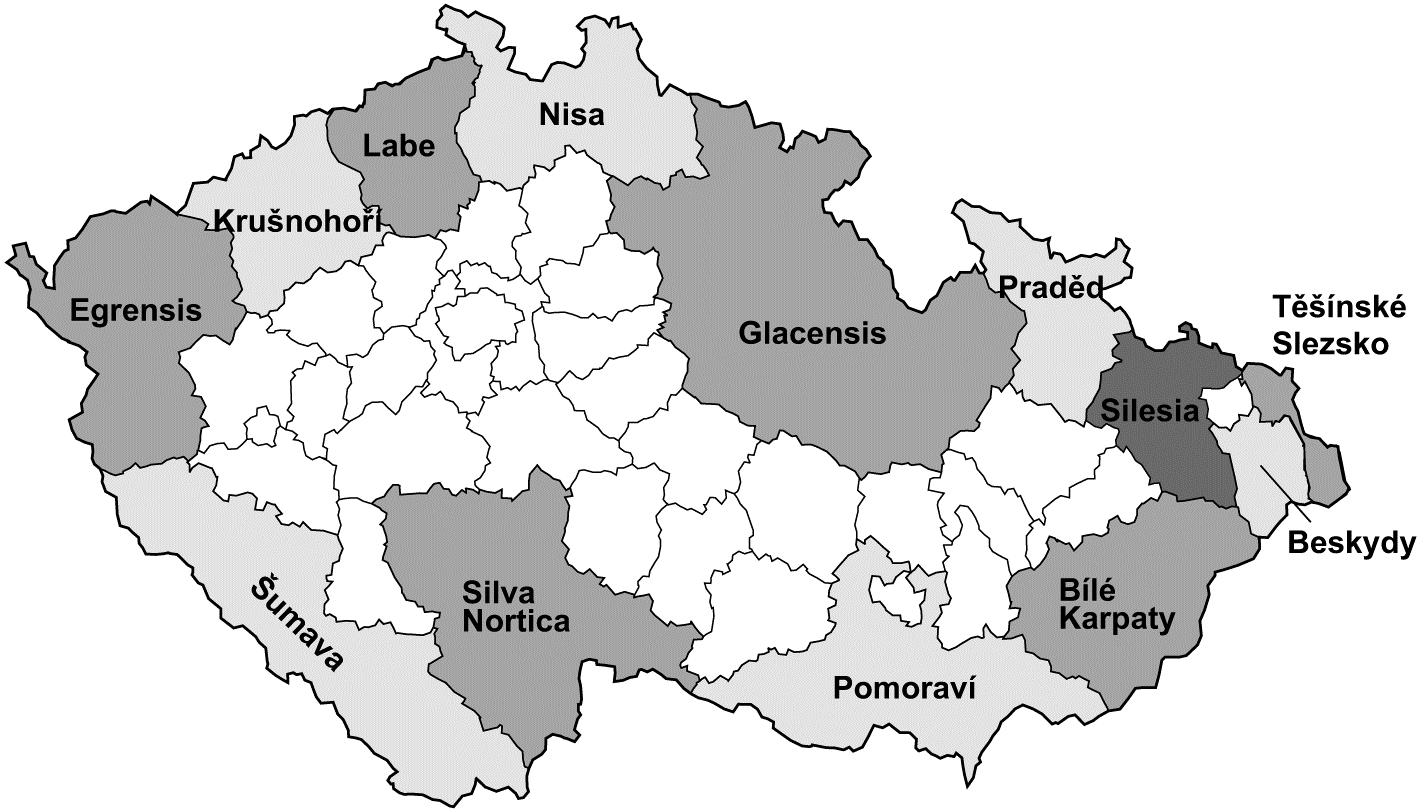 Organigram Euroregionu Elbe/Labe
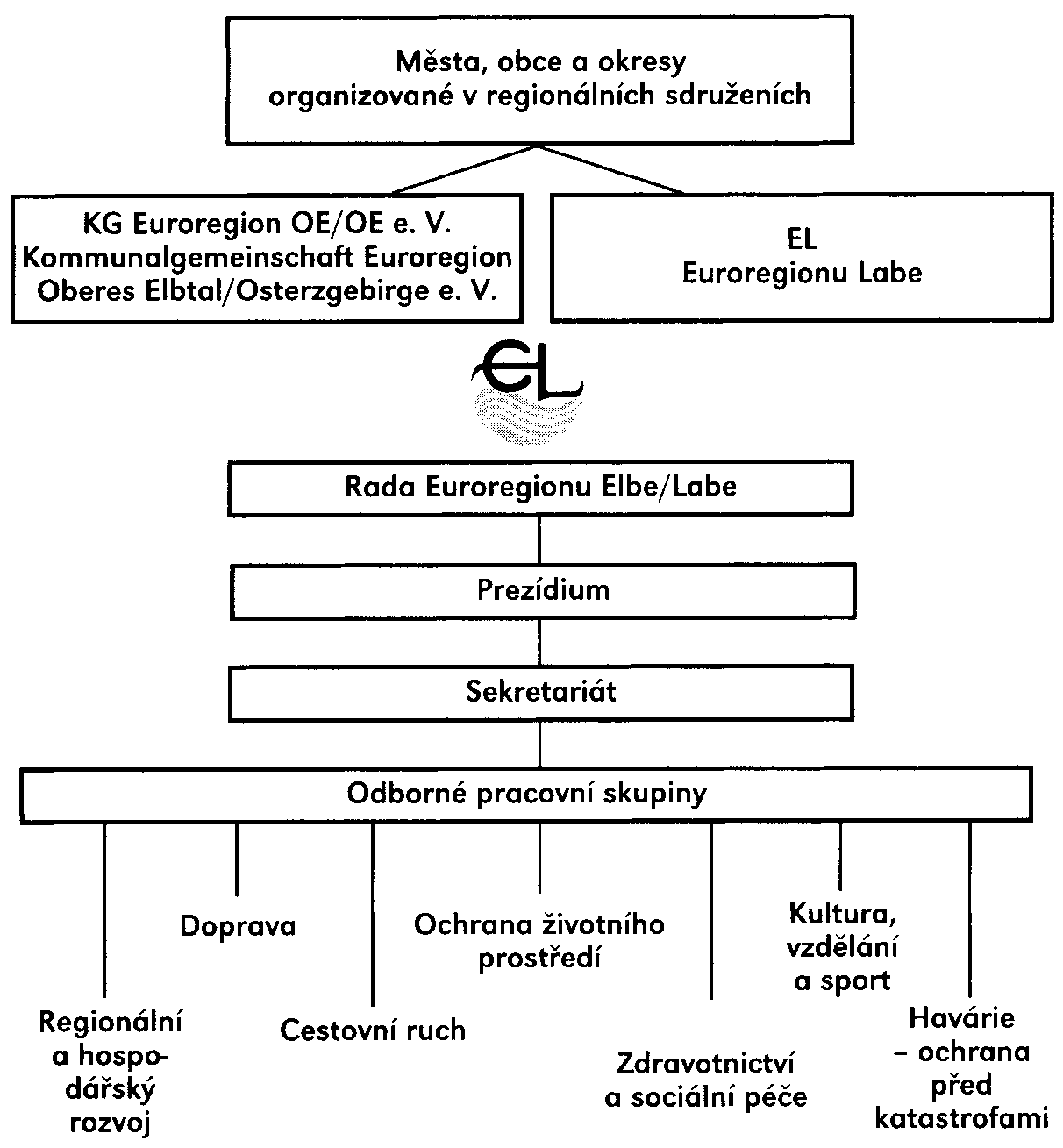 Úroveň hodnocených přeshraničních prvků a příklady vybraných typů / česko
4. Evropská unie
Územní agenda evropské unie 2020
K INTELIGENTNÍ A UDRŢITELNÉ EVROPĚ ROZMANITÝCH REGIONŮ PODPORUJÍCÍ ZAČLENĚNÍ (2011 Gödölő, Maďarsko) 
ÚZEMNÍ PRIORITY ROZVOJE 
Územní integrace v přeshraničních a nadnárodních funkčních regionech 
integrace územních celků důležitým faktorem při podpoře celosvětové konkurenceschopnosti 
využít potenciál, jako je hodnotné přírodní, krajinné a kulturní dědictví, sítě měst a trhy práce, které jsou odděleny hranicemi 
pozornost oblastem podél vnějších hranic EU, přeshraniční a nadnárodní funkční regiony 
nadnárodní a přeshraniční integraci regionů přesahující projekty spolupráce 
evropská územní spolupráce by měla být lépe začleněna do národních, regionálních a místních strategií rozvoje.
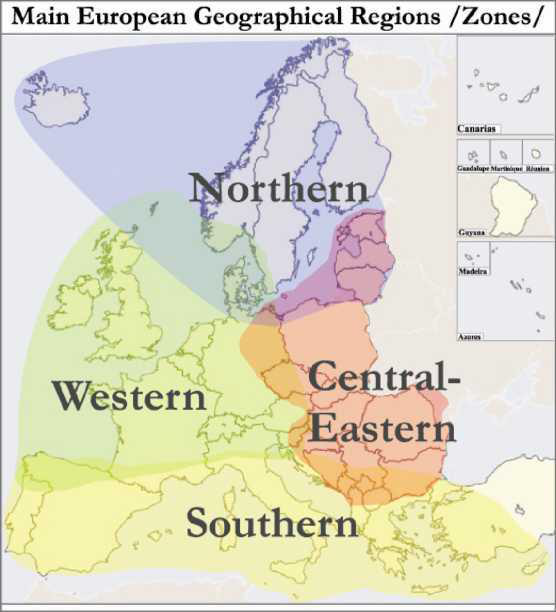 HLAVNÍ EVROPSKÉ GEOGRAFICKÉ REGIONY (ZÓNY) / TA 6 ZDROJ: VÁTI
Přeshraniční vztahy a širší sousedství
ZÁPADNÍ EVROPA 
V oblasti integrace šlo o průkopnické země Evropy. 
Díky vysoké úrovni urbanizace (metropolitní oblasti, aglomerace), multimodální dopravní dostupnosti a vysoce kvalifikované a mobilní pracovní síle je zde úzká přeshraniční spolupráce (zejména v centrální oblasti). 

STŘEDNÍ A VÝCHODNÍ EVROPA 
V institucionální kapacitě a demografickém potenciálu existuje mezi novými a staršími členskými státy závažná asymetrie, která činí spolupráci ještě obtížnější. 
Mezi zeměmi tohoto regionu panuje odkaz slabé tradice a nízké kultury spolupráce. 
Vztahy s evropskými členy Společenství nezávislých států zůstávají obtížné.
Evropská seskupení pro územní spolupráci – nová dimenze přeshraniční spolupráce
ESÚS (EU 2006, CZ 2009) 
smyslem usnadnit přeshraniční nebo meziregionální spolupráci za účelem posílení hospodářské a sociální soudržnosti území nejméně dvou členských států EU 
zřizovat regionální a místní orgány, vlády států, veřejnoprávní subjekty či sdružení s právní subjektivitou 
FR-BEL (1. 2008): Eurométropole Lille- Kortrijk – Tournai 
prohloubení dialogu mezi institucemi a propagace politické debaty, vytváření příhraniční soudržnosti a řízení projektů. 
CZ-PL: Moravskoslezský kraj
Asociace evropských hraničních regionů
Založeno 1971, 10 členů
registrovaná asociace se sídlem v Gronau (DE/NL) 
185+ hraničních regionů po celé Evropě (členů i příznivců), 15 velkoprostorových sdružení 
Od 2002 soutěž o cenu přeshraniční spolupráce „Sail of Papenburg“ 
iniciace regionem Ems Dollart (NL/DE) 
2006 projekt „Border Crossing v Euroregionu Silesia“ – čestné uznání 
Výroční zasedání:
2003  Karlovy Vary – Egrensis / CZ: Přeshraniční trh práce a kvalifikace 	
2008  Plauen – Egrensis / DE: Cross-border Cooperation in Research and Higher Education - The Chance of Regional Development for European Neighbours
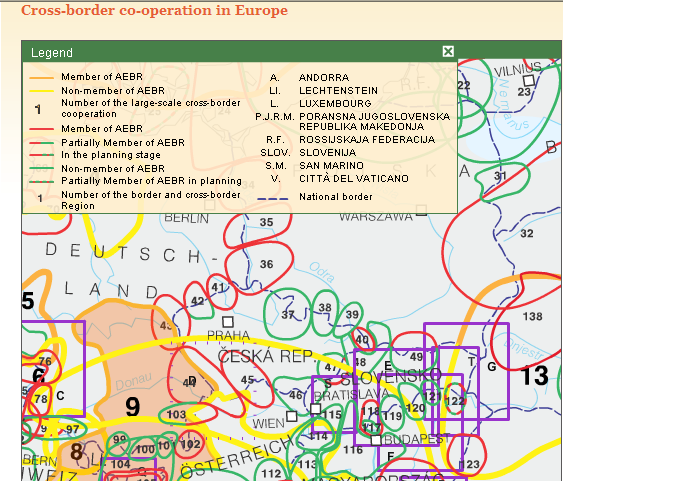 2003 	Karlovy Vary – Egrensis / CZ 	Přeshraniční trh práce a kvalifikace
Nová typologie ageg hraničních a přeshraničních regionů v evropě (2008)
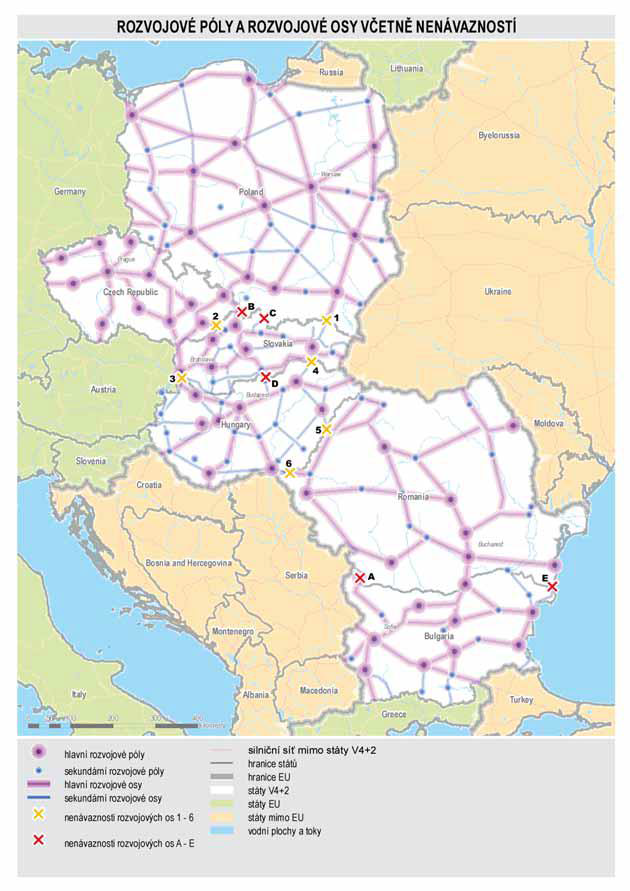 SPOLEČNÝ DOKUMENT ÚZEMNÍHO ROZVOJE STÁTŮ V4+2 (2010)

Cílem zpracování společného dokumentu je:
vymezení a jednotné vyjádření rozvojových pólů, rozvojových os a dopravních sítí na území států V4+2 vyplývající z platných národních a evropských rozvojových dokumentů a mezinárodních dohod; 
identifikace přeshraničních nenávazností rozvojových os a přeshraničních nenávazností v rámci jednotlivých dopravních sítí na území států V4+2, tedy poukázání na bariéry narušující polycentrický rozvoj a územní soudržnost na území těchto států;
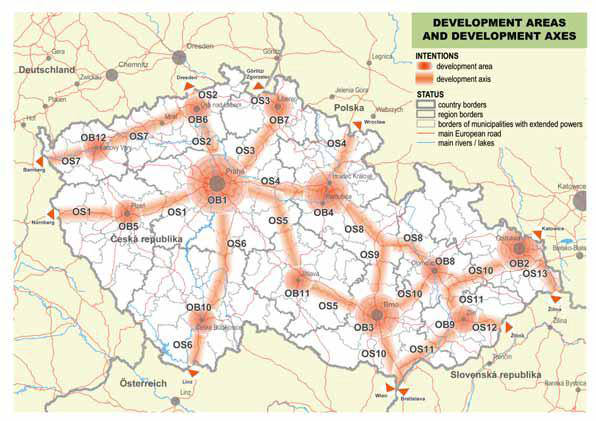 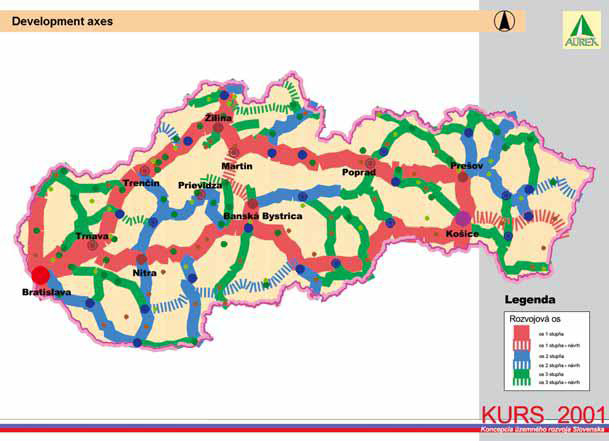 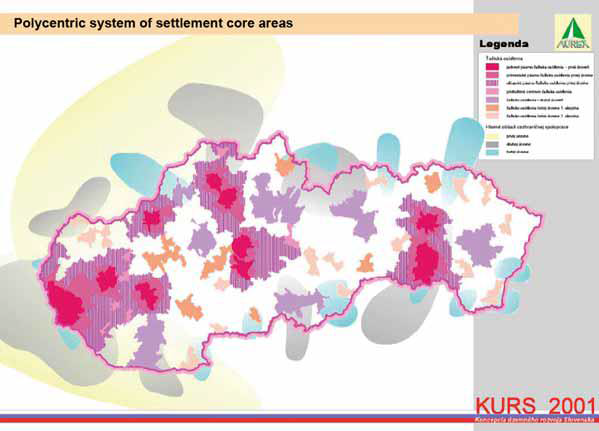 5. 
Evropská územní spolupráce
Evropská územní spolupráce – základní údaje
Jeden ze tří cílů Politiky soudržnosti EU – Cíl 3
(vedle „Sbližování” a „Konkurenceschopnost”) 
podpora projektů na posílení přeshraniční, meziregionální a nadnárodní formy spolupráce 
„INTERREG” 
v současnosti ve 4. řadě programů 
Rozpočet 2007-2013 
> 8,7 miliardy EUR (v současných cenách) 
(zvýšení z 5,5 miliardy EUR pro roky 2000-2006) 
Přibližně 70 programů v celé EU (CZ 5)
Přehled nástrojů podporujících přeshraniční spolupráci (na vnitřních hranicích EU)
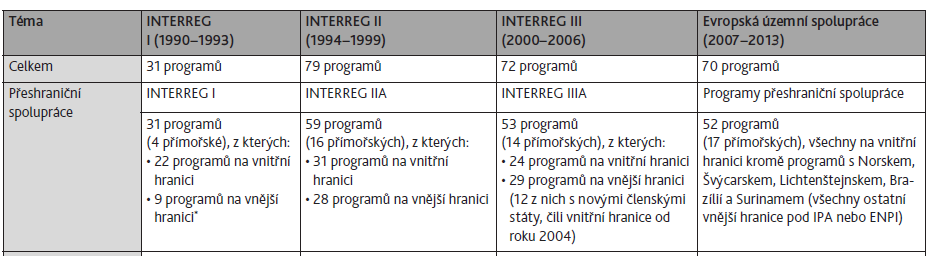 BRANDA, 2013
Programy INTERREG IIIA před a po rozšíření EU v roce 2004
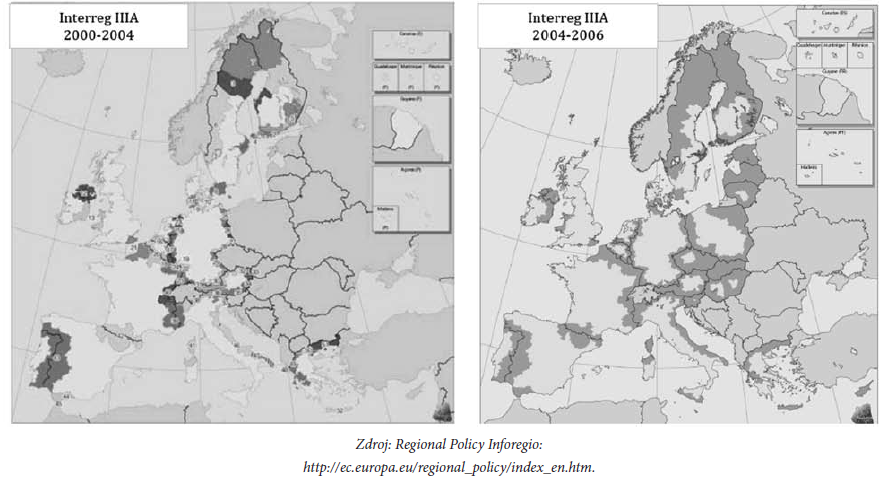 Interreg, bezvýznamný nebo nepostradatelný?
regionální různorodost X regionální nepropojenost 
Přeshraniční verze (řada A) 
„doplňuje mezery” a přispívá k odstraňování překážek na hranicích 
Nadnárodní verze (řada B), 
13 programů, >25 % rozpočtu, tzn. 1,8 miliardy EUR  
„rozvíjí transevropská pásma”, větší oblasti nebo mezinárodní regiony (Baltské moře, Alpy, Střední Evropa), 
Specifické společné problémy (znečištěni moří, ustupující hranice sněhu). 
Meziregionální verze (řada C) 
„využívá znalosti z regionálního rozvoje” na evropské úrovni 
všech 27 členských států EU plus Norsko a Švýcarsko.
Zapojení česka
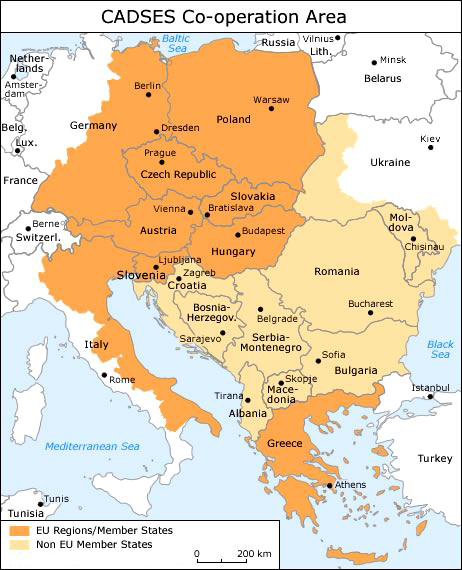 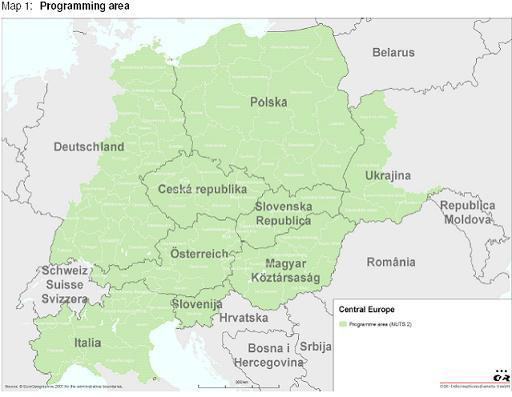 Interreg a – přeshraniční spolupráce
52 programů 
>70 % rozpočtu, tzn. 5,4 miliardy EUR 
zaměření: 
Podpora podnikání, především rozvoj malého a středního podnikání, turistika, kultura a přeshraniční obchod; 
Zlepšení společného nakládání s přírodními zdroji; 
Podporování vazeb mezi městskými a vesnickými oblastmi; 
Zlepšení dostupnosti dopravních a komunikačních sítí; 
Rozvoj společného využívání infrastruktury; 
Práce v oblasti administrativy, zaměstnanosti a rovných příležitostí
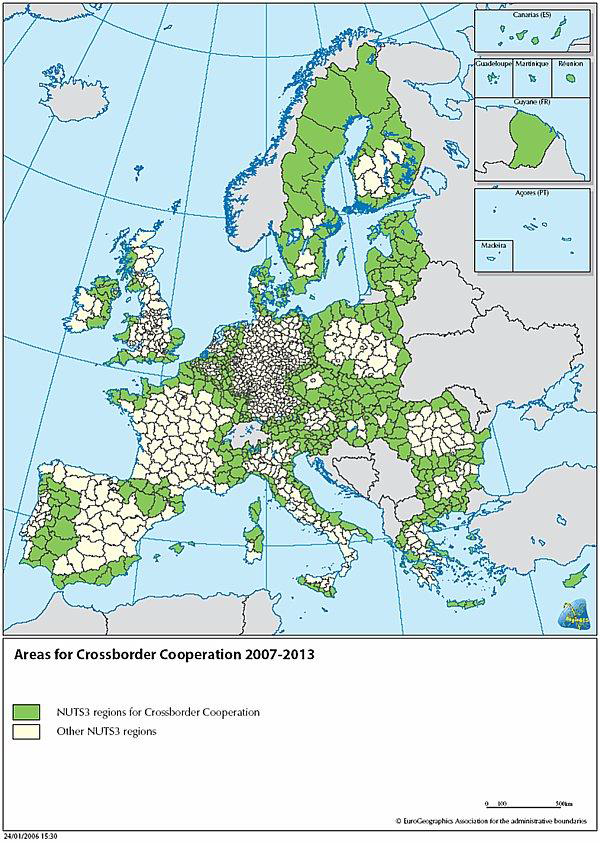 6. 
Přeshraniční spolupráce v Česku
Operační programy přeshraniční spolupráce
Svým charakterem jde o specifické regionální programy zahrnující periferní, příhraniční regiony a jejich spolupráci se sousedními zahraničními regiony. Jeho cílem je podpora hospodářské a sociální integrace příhraničních území prostřednictvím odstraňování přetrvávajících bariér a posilování jejich rozvojového potenciálu. Prostřednictvím společných intervencí budou posilovány vzájemné hospodářské, společenské a kulturní vztahy, společná péče o přírodní bohatství, rozvoj cestovního ruchu a budování flexibilního trhu práce.
Indikativní alokace prostředků z fondů EU pro Českou republiku v cíli EÚS (2007-2013, MMR ČR)
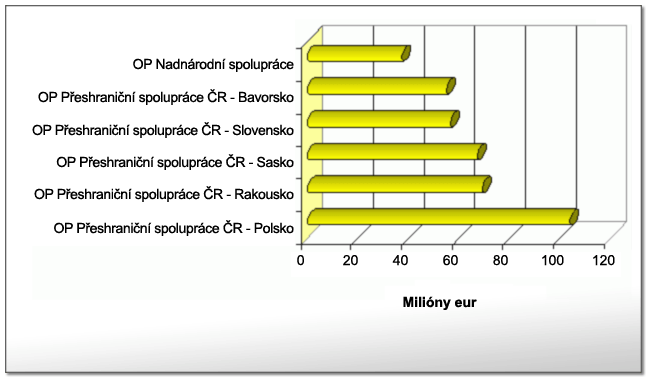 Rozsah / struktura financování(mil. €)
European territorial cooperation austria – czech republic 2007 - 2013 Gemeinsam mehr erreichen / Společně dosáhneme více
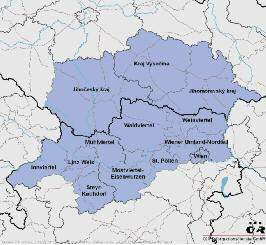 Zaměření
Priorita 1 
„Socio-ekonomický rozvoj, cestovní ruch a transfer know-how“ 
Oblasti podpory: 
OP 1 Infrastruktura a sluţby spojené s podnikáním 
OP 2 Cestovní ruch, kultura a ekonomika volného času 
OP 3 Rozvoj lidských zdrojů, trh práce, vzdělání a kvalifikace 
OP 4 Sociální integrace, prevence zdravotních a sociálních rizik 
Priorita 2 
„Regionální dostupnost a udržitelný rozvoj“ 
Oblasti podpory: 
OP 5 Doprava a regionální dostupnost 
OP 6 Životní prostředí a prevence rizik 
OP 7 Udržitelné sítě a struktury institucionální spolupráce
Celková částka k dispozici € 126,4 mil., 
z toho € 107,4 mil. z Evropského fondu pro regionální rozvoj (ERDF). 
Projekty kofinancovány max. 85 %, 
podíl národních veřejných prostředků (5 %) 
vlastní prostředky (10 %) 
Žadatel: 
veřejnoprávní instituce nebo jim rovnocenné subjekty založené nikoliv k dosažení zisku. 
základním předpokladem pro podporu je relevantní, aktivní partnerství mezi alespoň jedním rakouským a jedním českým partnerem.
Všechny projekty musí splňovat alespoň 2 ze 4 kritérií spolupráce: 
společná příprava projektu 
společná realizace projektu 
zastoupení společného personálu 
společné financování projektu 
přeshraniční kvalitativní užitek a dopad a musí být v souladu s principy udržitelnosti a rovných příležitostí. 
Všechny programové dokumenty a aktualizované informace 
http://www.at-cz.eu, které má na starosti náš Společný technický sekretariát (JTS) v Brně. 
Regionální subjekty na KÚ 
k dispozici, od přípravy projektu až po podání žádosti.
Společné přeshraniční cvičení vodních záchranářů / černá v pošumaví
Předvedení společné vodní záchranné akce českých a rakouských vodních záchranářů na Lipně
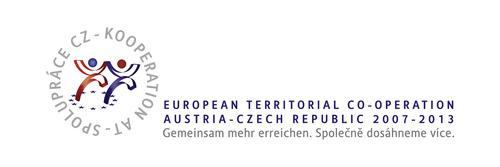 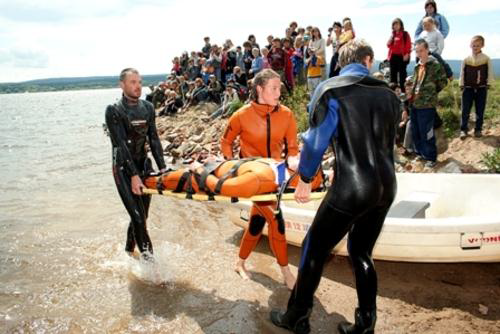 Mezikulturní vzdělávání / laa an der thaya
Děti ve školce se učí česky a německy. Ukáţou své jazykové znalosti.
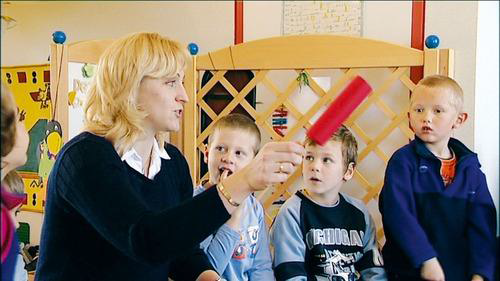 Přeshraniční dostupnost / raabs an der thaya
Přeshraniční autobusová linka mezi Dolním Rakouskem a Českou republikou bude využita pro propagaci přeshraniční spolupráce.
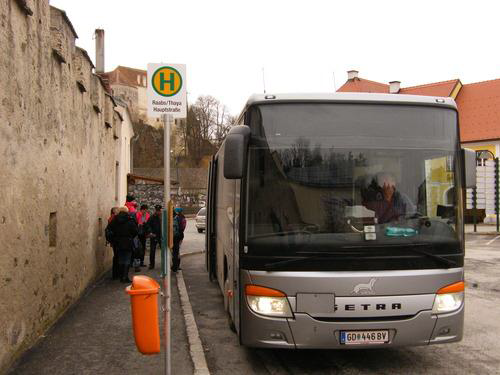 Den evropské spolupráce 2012
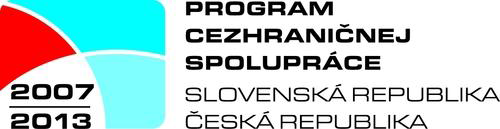 Ministerstvo pôdohospodárstva a rozvoja vidieka SR (Ministerstvo zemědělství a rozvoje venkova SR) se ve spolupráci s MMR ČR. 
Město Skalica v SR a město Strážnice v ČR budou 22. září propojeny na souši i ve vzduchu v rámci programu přeshraniční spolupráce SR – ČR „Společně bez hranic“. 
V obou městech bude uspořádán moderovaný kulturní program s množstvím doprovodných akcí pro děti i dospělé, s ukázkami úspěšných projektů a tombolou s cenami. 
Města budou během trvání akce propojeny bezplatnou kyvadlovou linkou. 
Hlavní atrakcí programu je let na ukotveném balóně s možností výhry hodinového letu podle přání výherců.
7. 
Aktuální programové období
Navrhovaný rozpočet na politiku soudržnosti pro období 2014−2020
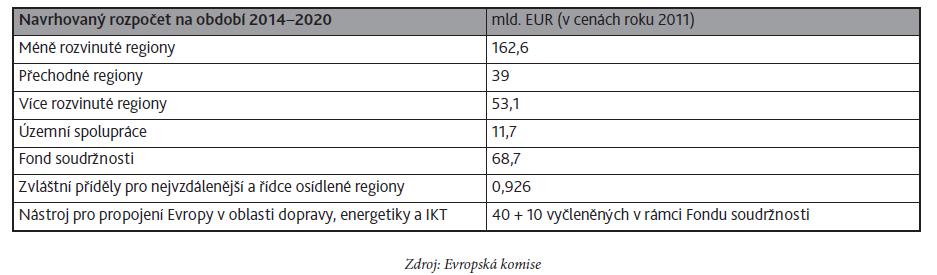 TÉMATA PRO PŘÍŠTÍ / stávající OBDOBÍ (2014-2020)
Výzkum, technologický rozvoj a inovace 
Informační a komunikační technologie 
Konkurenceschopnost malých a středních podniků 
Nízkouhlíkové hospodářství 
Změna klimatu 
Životní prostředí / využívání zdrojů 
Doprava, infrastruktura 
Zaměstnanost, mobilita 
Sociální začleňování / chudoba 
Vzdělávání 
Veřejná správa
8. Vnímání problematiky
Reflexe pohraničí ve společnosti / 3 příklady
Die Sudetendeutsche Landsmannschaft (SL)
auf zwei Säulen: 
Auf der sog. Gebietsgliederung / 2.000 Ortsgruppen
auf der Heimatgliederung in der sie nach ihren früheren Heimatwohnsitzen erfaßt sind. 
14 Heimatlandschaften und 78 Heimatkreise, 86 sudetendeutschen Heimatvereinigungen, die die Sudetendeutsche Landsmannschaft als ihre politische Vertretung anerkennen und den Sprecher der Volksgruppe mitwählen 
Sudetendeutsche Jugend (SdJ) einbezogen. 
Der Bundesverband der Sudetendeutschen Landsmannschaft 
in 16 Landesgruppen, 363 Kreisgruppen 	
insgesamt ca. 250.000 Mitglieder / über 60 sudetendeutschen Heimatzeitungen / ca. 150.000 Abonnenten. 
in zahlreichen weiteren Staaten, u. a. in Österreich, sowie in Argentinien, Kanada, Paraguay, Schweden, den USA und in mehreren weiteren Länder.
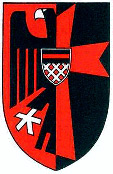 Weltbekannte Forscher und Erfinder stammen aus dem Sudetenland:
Der Konstrukteur des Volkswagens und berühmter Rennwagen, Ferdinand Porsche, der Erfinder der Schiffsschraube, Josef Ressel, und der Entdecker der Erbgesetze, Gregor Mendel.
Schriftsteller und Dichter:
Johannes von Saaz, der Schöpfer des "Ackermann aus Böhmen", der ersten Dichtung in neuhochdeutscher Sprache im 15. Jahrhundert; 
Marie von Ebner-Eschenbach, Adalbert Stifter, Berta von Suttner, Rainer Maria Rilke, Gertrud Fussenegger und Otfried Preußler.
Musik
Christoph Willibald Gluck, Johann Wenzel Stamitz, Gustav Mahler, Fidelio Finke und Walter Hensel 
bildende Künste 
Balthasar Neumann, Alfred Kubin, Ferdinand Staeger, Oskar Kreibich, Heribert Losert, Franz Metzner, Josef Maria Olbrich, Ferdinand Tietz 
Politik 
Karl Renner, Rudolf Lodgman von Auen, Wenzel Jaksch und Peter Glotz.
Geistes- und Naturwissenschaftler
Ernst Mach, Thaddäus Haenke, Franz Josef Gerstner, Sigmund Freud, Gustav Fochler-Hauke, die Nobelpreisträger Carl und Gerty Cori sowie Herwig Schopper.
Eine historische Leistung eigener Art vollbrachte der Sudetendeutsche Oskar Schindler aus Zwittau im Schönhengstgau. Zunächst ein ausgesprochener Kriegsgewinnler obsiegte bei diesem Mitglied der NSDAP mit guten Kontakten zur SS schließlich die Menschlichkeit, so daß er unter monatelanger Gefahr für das eigene Leben über 1.200 Juden vor der Vernichtung rettete. 
Der Film "Schindlers Liste" setzte 1994 dem in Deutschland bis dahin kaum bekannten Mann ein Denkmal. 
Seine Frau, Emilie Schindler, wurde als große Persönlichkeit der Sudetendeutschen mit dem Menschenrechtspreis der Sudetendeutschen Landsmannschaft ausgezeichnet.
Gegenwart
Entertainer Harald Schmidt (aus Südmähren), der frühere Präsident der Bundesnachrichtendienstes Geiger (aus Brünn) und der verstorbene Bundestagsvizepräsident Hans "Johnny" Klein (aus Mährisch Schönberg).
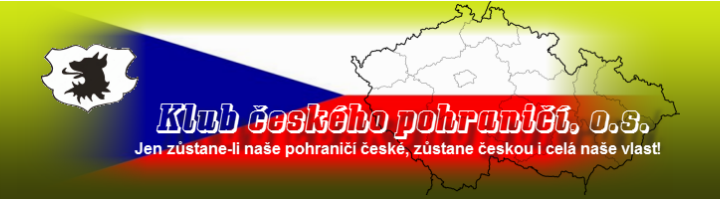 Základy našeho vlasteneckého hnutí. 
21. května 1990 v Chomutově
historicky první Klub přátel českého pohraničí.
otevřeného všem českým vlastencům bez ohledu na jejich politickou orientaci
přípravný výbor Severočeské regionální rady KČP
22. února 1992 v Ústí nad Labem
vznik Klubu českého pohraničí jako občanského sdružení s celostátní působností
22. červenec 1992 registrace MV ČR
první setkání ochránců československých státních hranic
25. června 1997 v Praze 
bývalí příslušníci Pohraniční stráže 
nejen vojáci z povolání, ale i vojáci, kteří v PS vykonávali svoji základní vojenskou službu.
sekce ochránců československých státních hranic
stovky bývalých příslušníků PS a orgánů ochrany státních hranic Sboru národní bezpečnosti (SNB)
1. celostátní setkání bývalých příslušníků PS
7. července 2001 v chodských Poběžovicích 
delegace ze Slovenska a z Německa.
„Lže se o minulosti, lže se o současnosti, vylhaná je i budoucnost. Silná je tendence absolutní negace historické pravdy.“
KČP svoji aktivní levicovou činností na úseku mezinárodní spolupráce bude usilovat o eliminaci negativního působení sudetoněmeckých krajanských organizací a spolků a vystupovat proti snahám o občanskou obnovu Sudet.
K. JANDA:
„Naučme se to, co lidi v západní Evropě kapitalismus již naučil - vzepřít se útlaku.“
„Nebezpečí nacismu neskončilo porážkou nacistického Německa. Toto nebezpečí žije, je aktuální.“
PROHLÁŠENÍ účastníků IV. celostátního setkání ochránců československých státních hranic Kčp, o.s. (24.5.2008)
Odmítáme plány současné české vlády na instalaci americké radarové základny a jakoukoliv vojenskou přítomnost cizích států v ČR. 
Současně žádáme stažení ozbrojených sil ČR ze zahraničních misí, které přímo podporují snahu USA po světovládě a poškozují pověst českého národa ve světě.
Odmítáme nátlakové akce a politickou linii sudetoněmeckého landsmanschaftu na zrušení Dekretů prezidenta ČR Dr. Edvarda Beneše, které jsou trvalou součástí českého právního řádu. 
Vyzýváme signatáře Postupimské konference r.1945, vlády USA, Velké Británie, Francie a Ruska, aby veřejně zaujaly stanoviska k tehdy přijatým závěrům o odsunu Němců z ČR a k současným požadavkům sudetoněmeckého landsmanschaftu.
Vyzýváme vládu ČR k odmítnutí požadavků letošního sudetoněmeckého srazu v Norimberku a k přijetí rozhodnutí o zrušení sudetoněmecké kanceláře v Praze, 
Odsuzujeme všechny projevy terorismu doma i ve světě. Proto považujeme vyznamenání skupiny bratří Mašínů premierem M. Topolánkem a Oty Rambouska ministriní Vl. Parkanovou za akt neslučitelný s posláním představitelů ČR,
3. Antikomplex
občanské sdružení, od roku 1998 
zasazuje se za českou reflexi německých dějin v Čechách, na Moravě a ve Slezsku. 
vydává knihy, pořádáme výstavy, veřejné diskuse a přednášky, organizujeme vzdělávací projekty
spolupracuje s desítkami škol v celé České republice i s řadou regionálních iniciativ, které v bývalých Sudetech usilují o rozvoj místního kulturní dědictví.
Česká společnost nedoceňuje význam staletého soužití s Němci v českých zemích. 
Myslíme si, že snad také proto je možné, že nucené vysídlení sudetských Němců po druhé světové válce je vnímáno většinou pouze jako spravedlivá, kolektivní odplata za německou vinu na rozbití předválečného Československa a na válečných hrůzách. 
Krajina v pohraničí je přitom dodnes viditelně poznamenána násilným přeryvem v jejím osídlení. 
Ukázalo se, že znovunalezení hluboce založeného vztahu k ní není vůbec snadné a potrvá ještě dlouho – dodnes není ani zdaleka obnovena v té síle, jaká byla u jejích dřívějších německých obyvatel. 
Škody, které utrpěl celkový kulturní a hospodářský život naší země, jsou naprosto zjevné. 
Naší činností se proto snažíme vyvolat diskusi nad tímto temným momentem české historie.
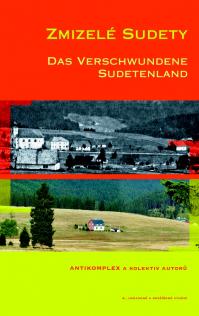 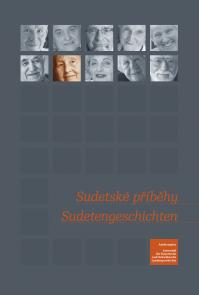 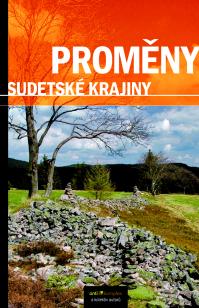 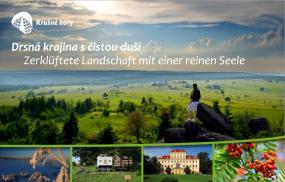 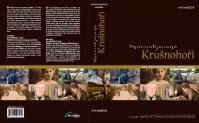